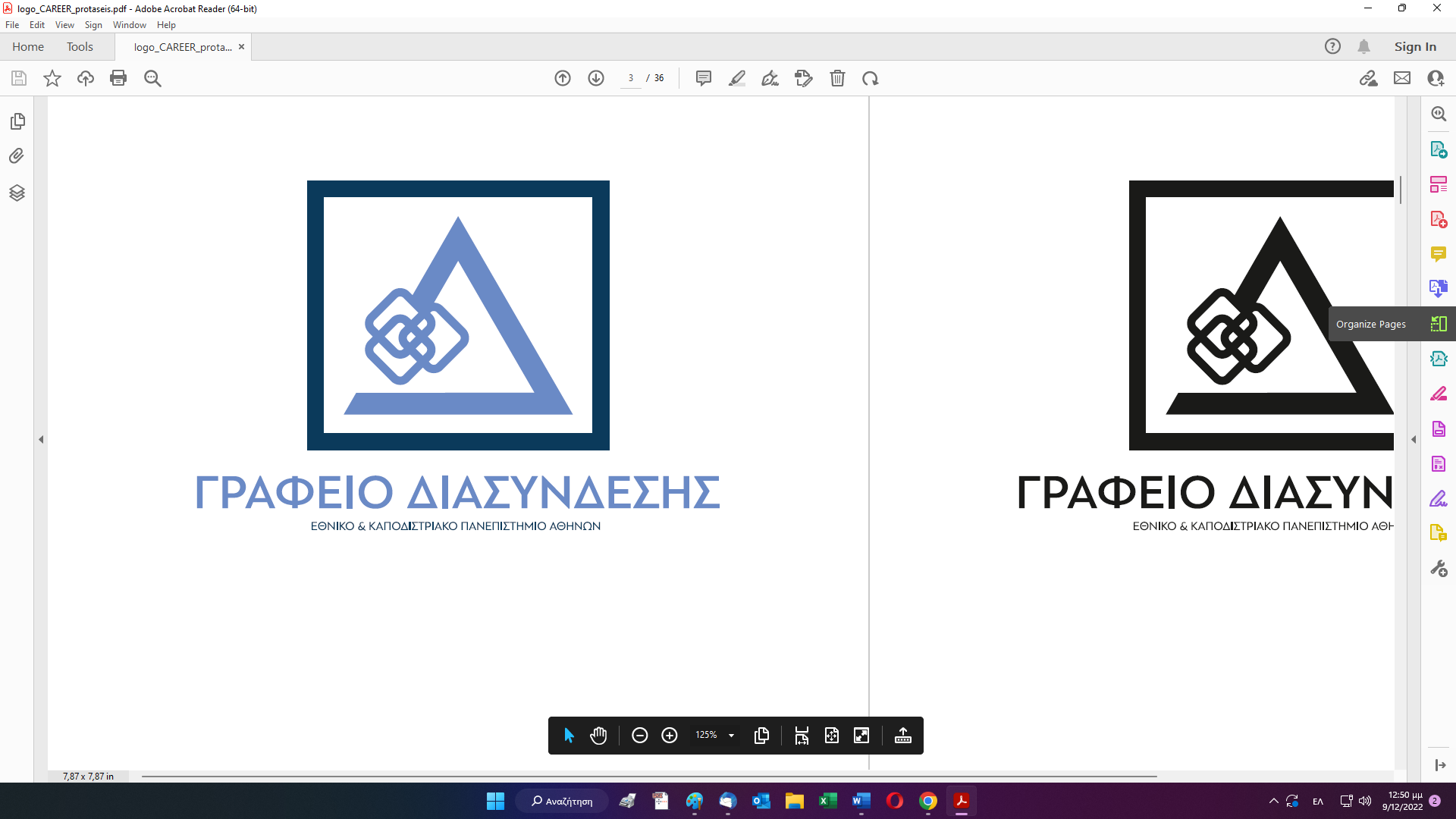 «Ημέρες Καριέρας ΕΚΠΑ 2022: Παρουσίαση των συμμετεχουσών Εταιριών
Ματθαίος Παντουβάκης, Συντονιστής Δράσεων και Ενεργειών Γρ. Διασύνδεσης
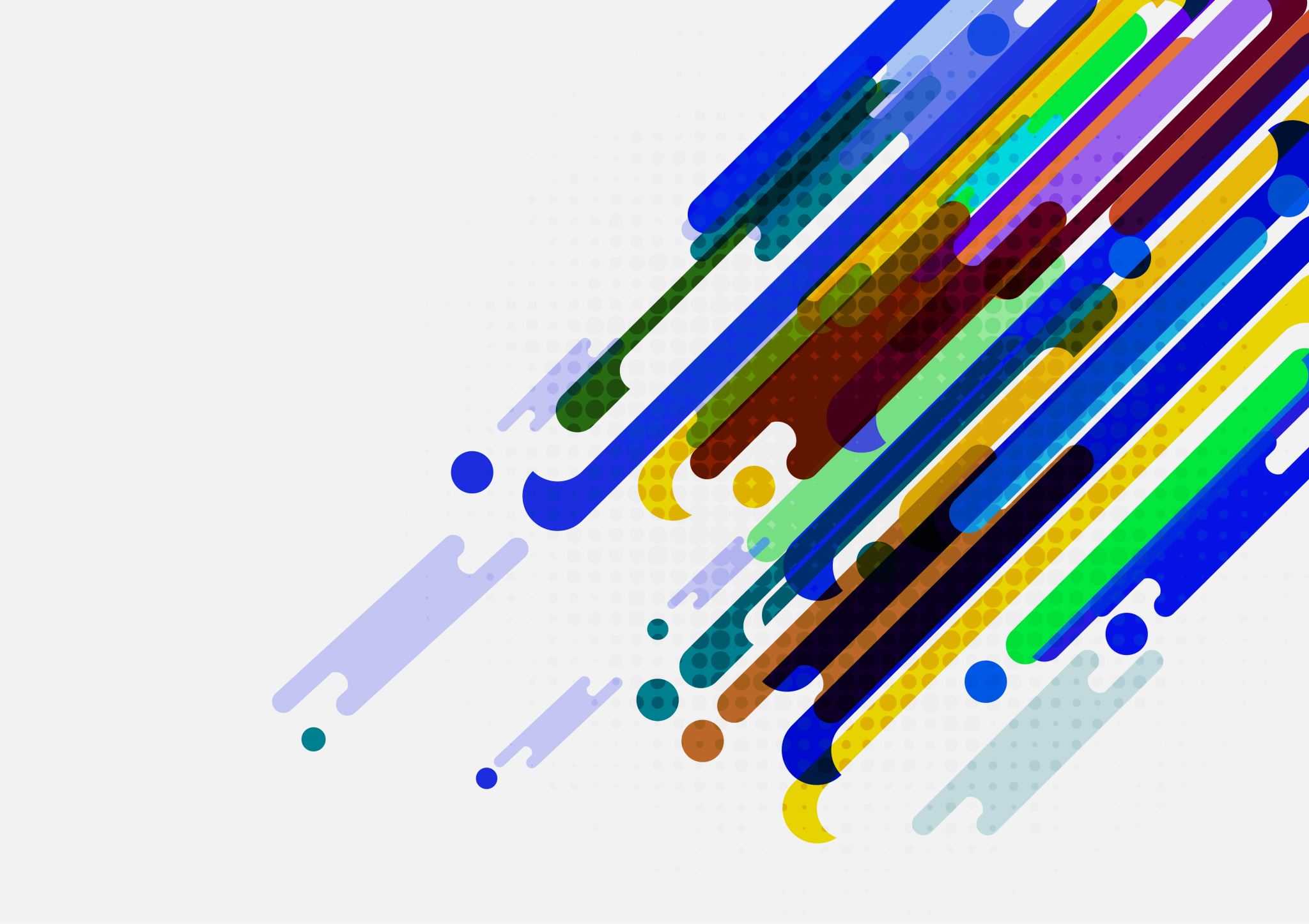 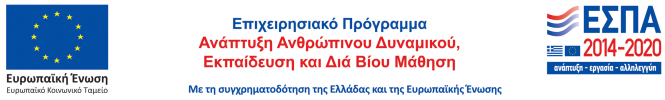 31 Εταιρίες8 ομάδες:
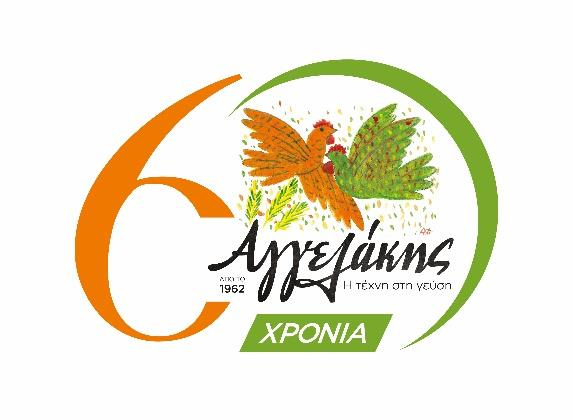 Κλάδος Τροφίμων
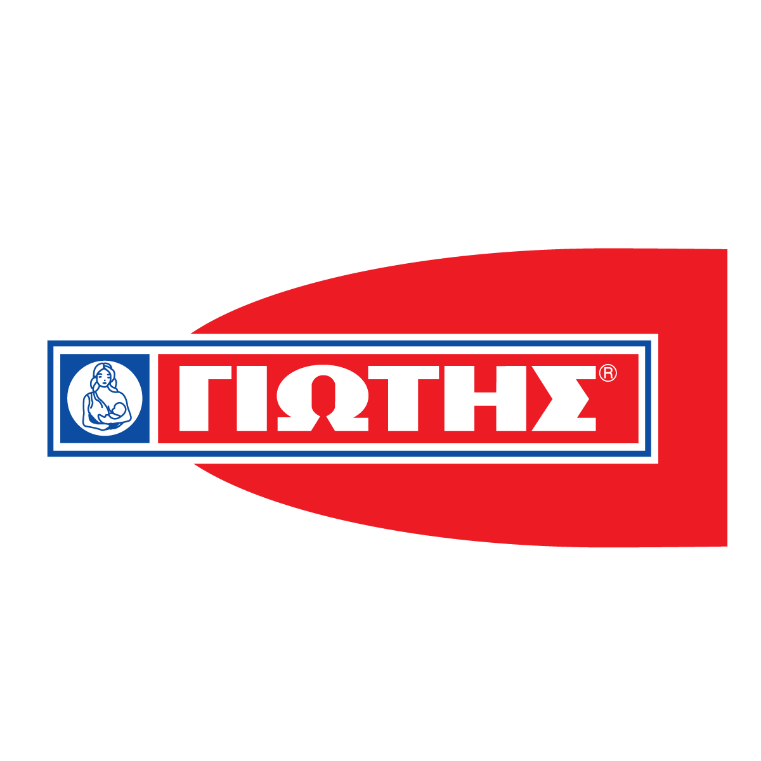 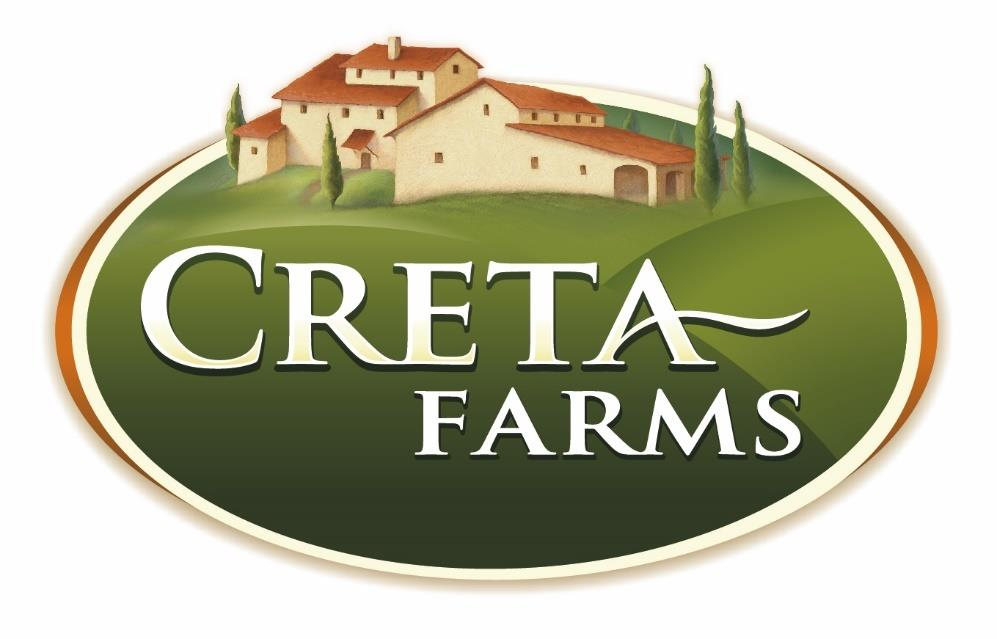 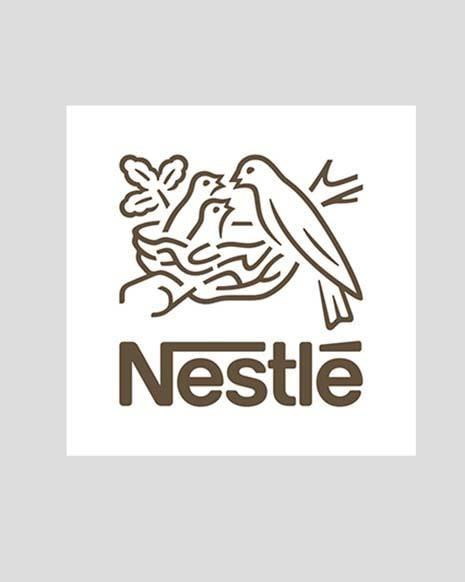 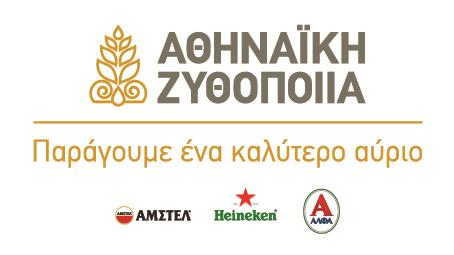 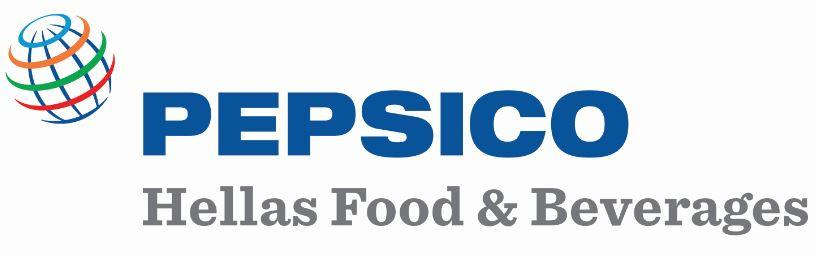 Κλάδος Αυτοκινήτου/Μοτοσικλέτας/Μεταφορών
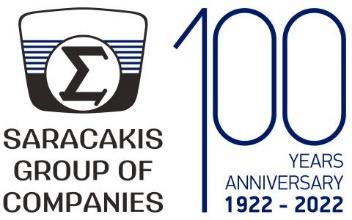 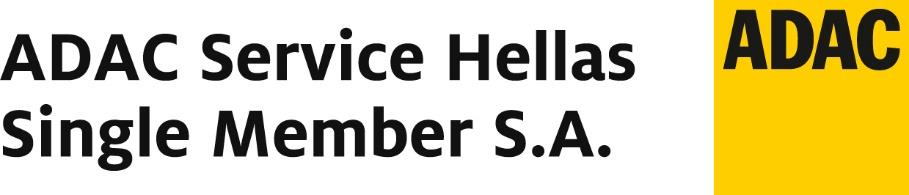 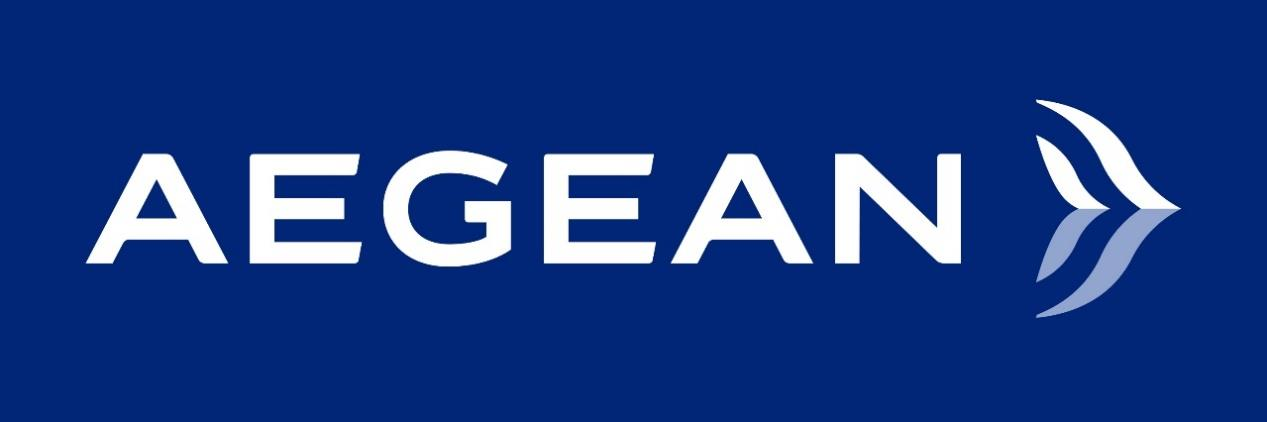 Κλάδος Εκπαίδευσης / Εκδόσεων
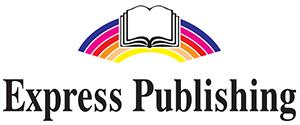 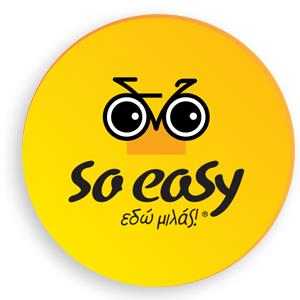 Κλάδος Υγείας/ Χημείας/ Βιολογίας
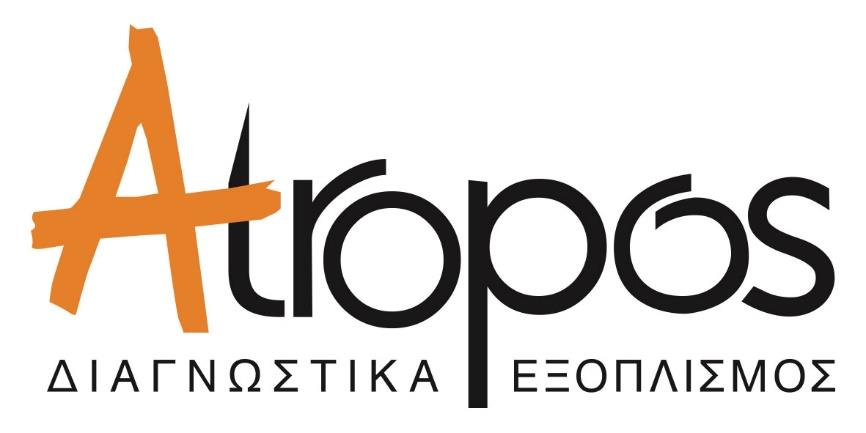 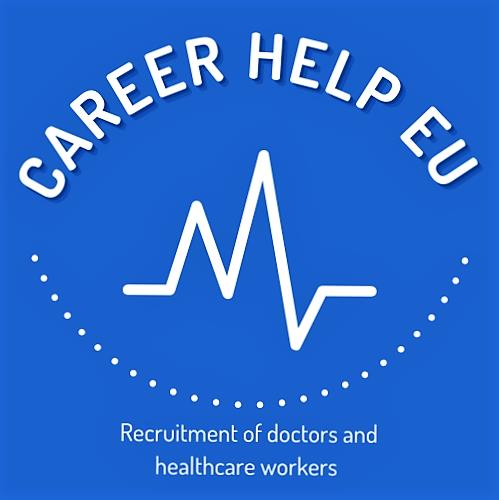 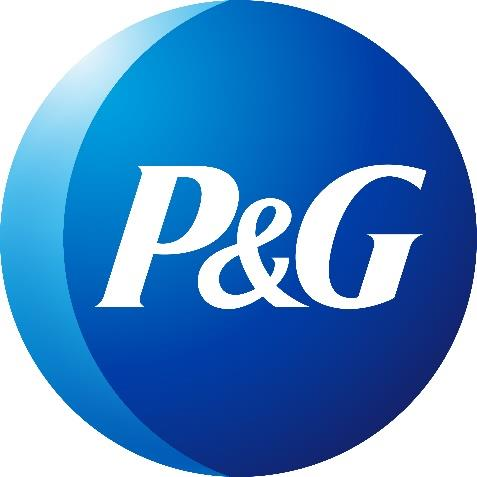 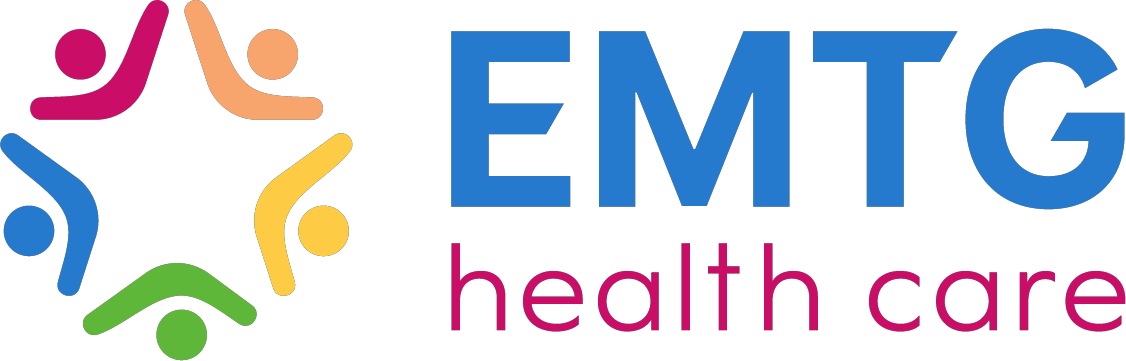 Κλάδος Ανθρώπινου Δυναμικού
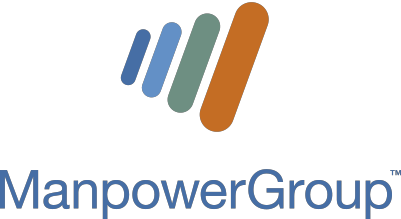 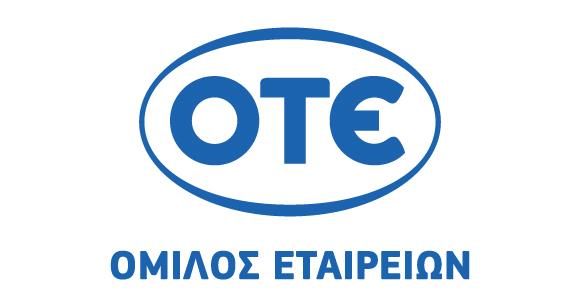 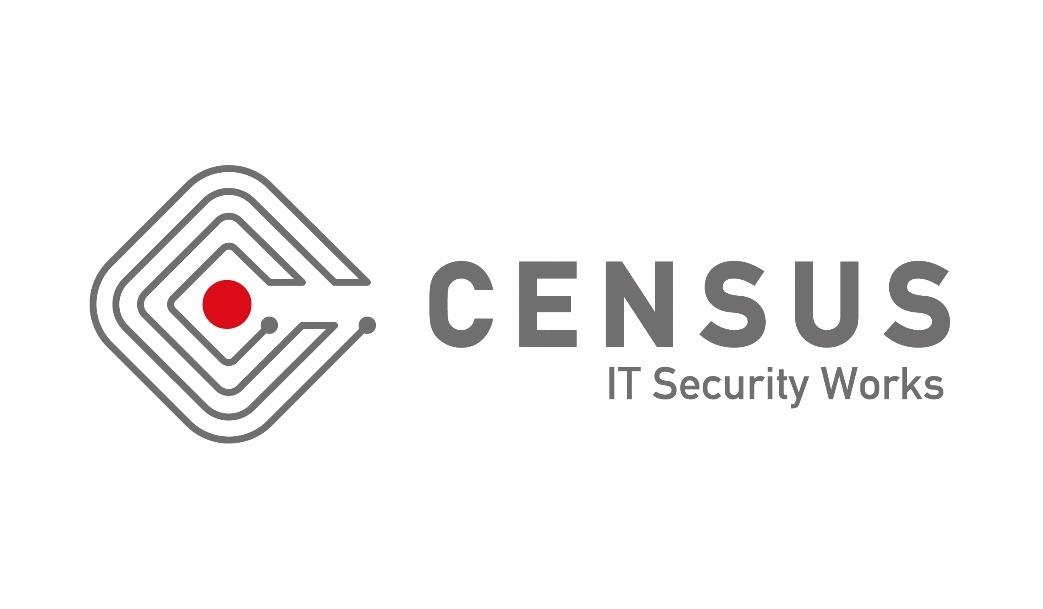 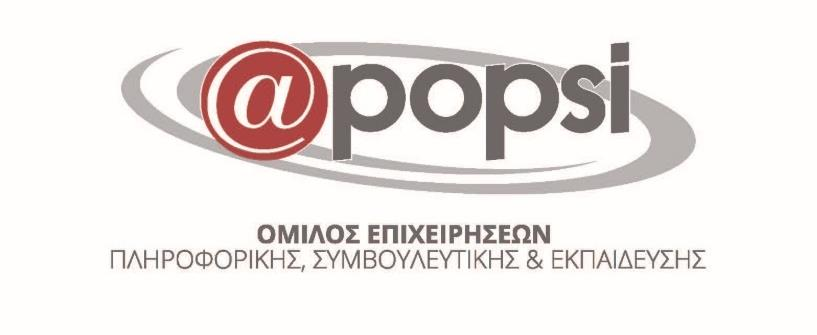 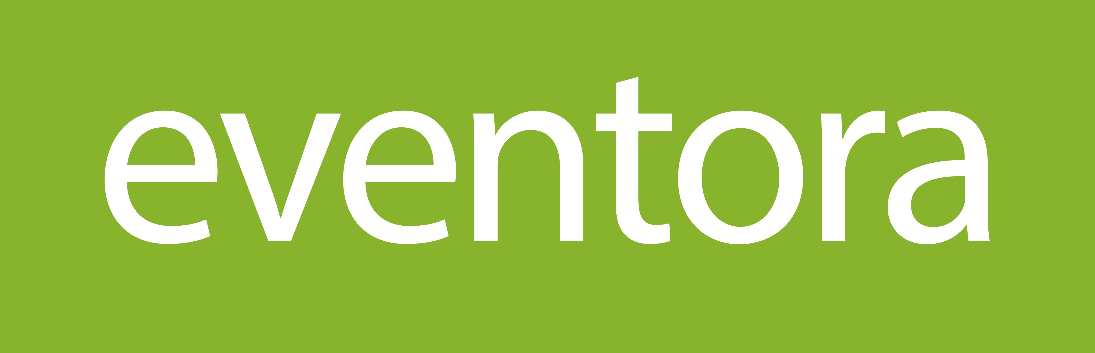 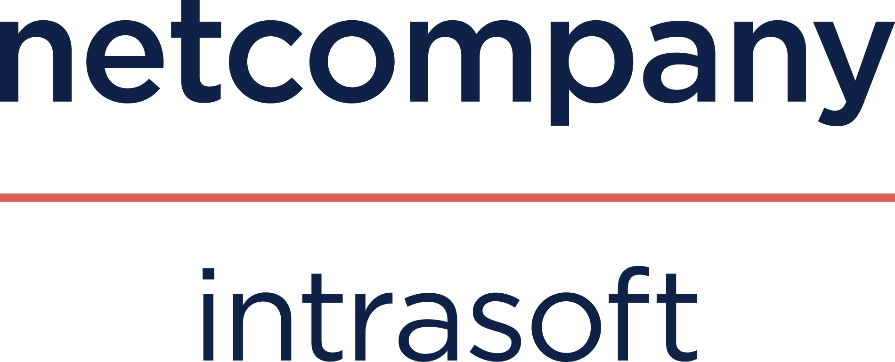 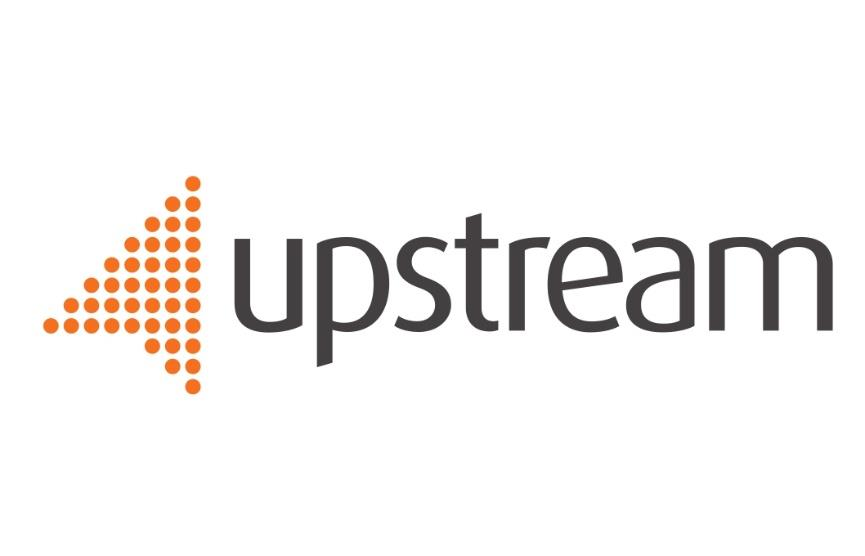 Κλάδος Πληροφορικής/ Τηλεπικοινωνιών
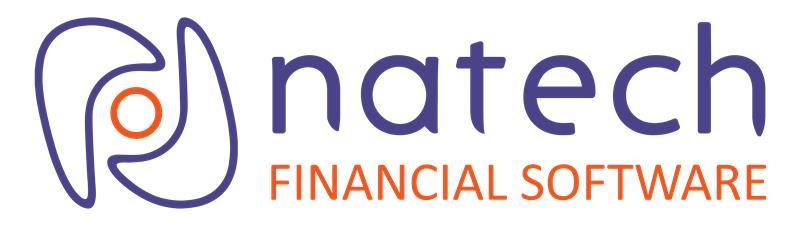 Κλάδος Τραπεζικού τομέα/ Real Estate
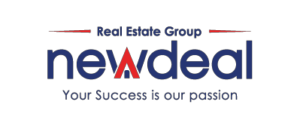 Γενική Κατηγορία
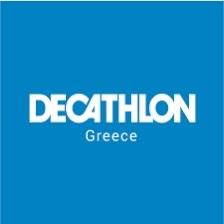 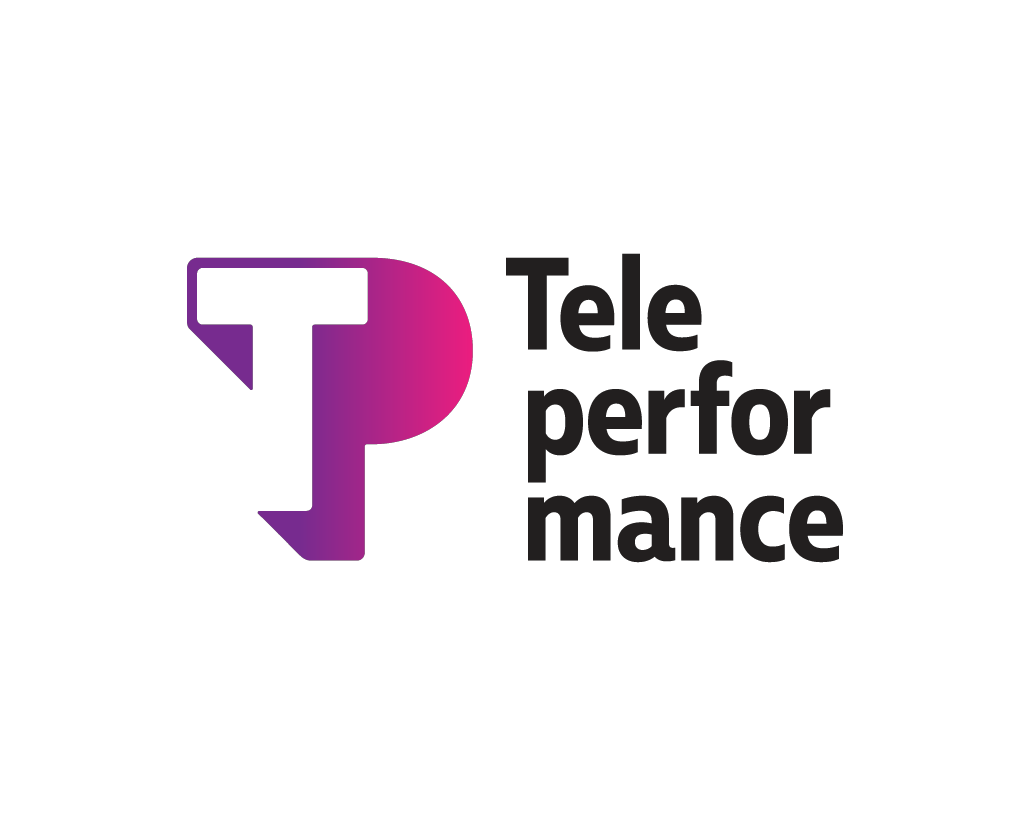 Ευχαριστούμε για την συμμετοχή σας
https://www.career.uoa.gr